1.  SISTEMA NACIONAL PENITENCIARIO Y CARCELARIO
6
Regionales
5
Complejos penitenciarios y carcelarios
113
ERON
1
Colonia 
agrícola
2.  DEMOGRAFÌA PPL EN  INTRAMUROS
96.913
Total PPL
6.672
Mujeres
90.241
Hombres
71.318
Condenados
25.595
Sindicados
3.   ATENCIÒN Y TRATAMIENTO PENITENCIARIO
732.941 Participación PPL
Actividades Programas psicosociales
41.140
Estudio
45.347
Trabajo
1.904
Enseñanza
91,3% 
PPL
4.   PPL EN DOMICILIARIA
70.253
40,8% 
PPL
37.180
Detención
11.182
Mujeres
59.071
Hombres
33.073
Prisión
5.   PPL CON MECANISMO DE VIGILANCIA ELECTRÓNICA
4.852
2,8% 
PPL
3.574
Condenados
684
Mujeres
1.278
Sindicados
4.168
Hombres
6.   PPL REINCIDENTE
22.545
PPL
5.387
Domiciliaria
851
Vigilancia electrónica
16.307
Intramuros
7.   SUBROGADOS PENALES
8.126
Domiciliaria
403
Suspensión 
de la pena
7.723
Libertad condicional
8.   TRABAJO PENITENCIARIO: “DELINQUIR NO PAGA”, UNA ESTRATEGIA QUE TRASCIENDE LOS ESTABLECIMIENTOS DE RECLUSIÓN
“concientizar a la comunidad en general con énfasis a adolescentes mayores de 14 años y a la PPL, sobre los riesgos y consecuencias de la comisión de delitos, como estrategia de prevención frente a conductas delictivas y la no violencia, mediante actividades de tipo experiencial y pedagógicas”
9. AVANCES EN LA GARANTÍA DE LOS DERECHOS HUMANOS DE LA PPL  CON ORIENTACIÓN SEXUAL E IDENTIDAD DE GENERO DIVERSA - OSIGD
“Con relación con la difusión del Reglamento General, el INPEC a través del Grupo de Derechos Humanos, dentro de la Estrategia de Promoción, Prevención y Monitoreo de Derechos Humanos, ha llevado a cada uno delos ERON, actividades y herramientas relacionadas con el respeto de los derechos de la PPL OSIGD”
10. CUSTODIA Y VIGILANCIA: 
SEGURIDAD A NIVEL NACIONAL
razón por la cual se ha venido trabajando de manera colectiva con los Directores Regionales y de ERON
para que cada procedimiento realizado, este enmarcado dentro de los Derechos Humanos”
“La seguridad penitenciaria y 
carcelaria es un proceso misional que reviste gran importancia para el Instituto,
11.  EJECUCIÓN PRESUPUESTAL
“Por la cual se decreta el presupuesto de rentas y recursos de capital y ley de apropiaciones para la vigencia fiscal del 1º. de enero al 31 de diciembre de 2021”
Ley 2063 de noviembre 28 de 2020
12.  AÑO 2021 EN CIFRAS
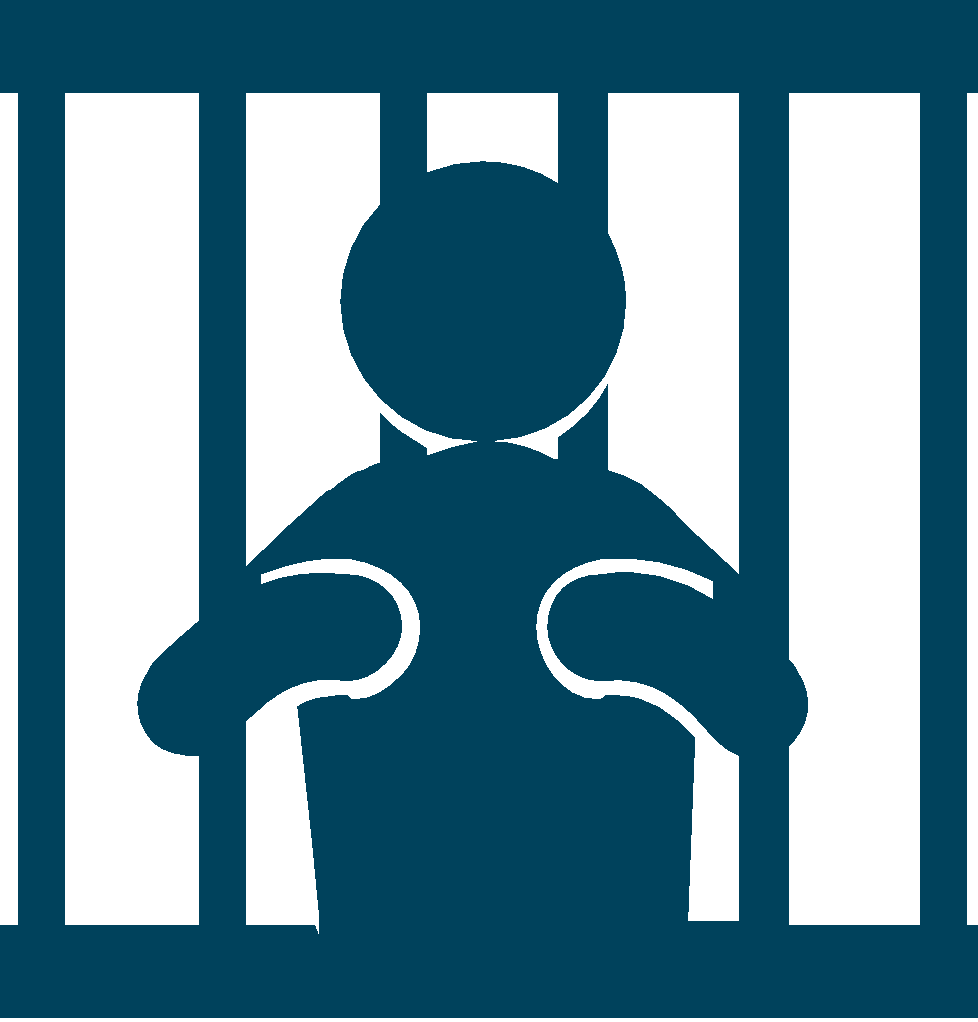 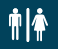 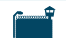 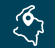 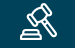 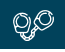 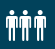